100 лет со дня рождения 
легендарного конструктора-оружейника 
Михаила Тимофеевича Калашникова
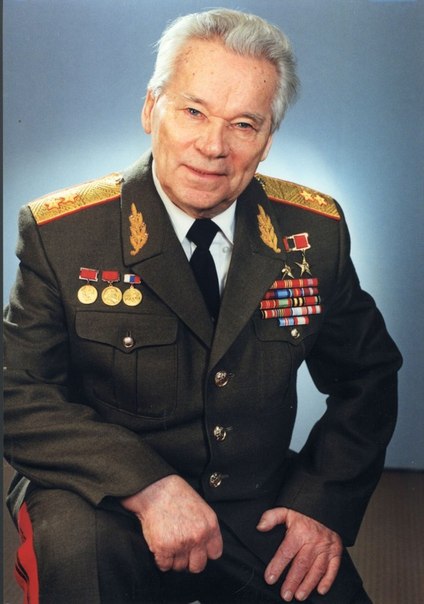 Биография
Село Курья Алтайский край
«Я первый пожму руку тому, кто сделает автомат лучше»
«Я, наверное, конструировал бы технику, облегчающую тяжелый крестьянский труд. Отечественная война повернула меня в другую сторону. Немцы виноваты, что я стал военным конструктором»
Старший сержант Михаил Калашников   во время работы над проектом автомата АК-47, 1947 г.
АК-47
АК-400
АК-400
РПК
охотничий самозарядный карабин «Сайга»
Герб Зимбабве
Герб Мозамбика
Флаг Мозамбика
Герб Восточного Тимора
Герб Буркина-Фасо с 1984 по 1997 гг.
эмблема ливанской группировки "Хезболла"
Памятник АК-47 на пограничной заставе «Налычево» на Камчатке
Памятник АК-47 в Египте
КНДР
Судан
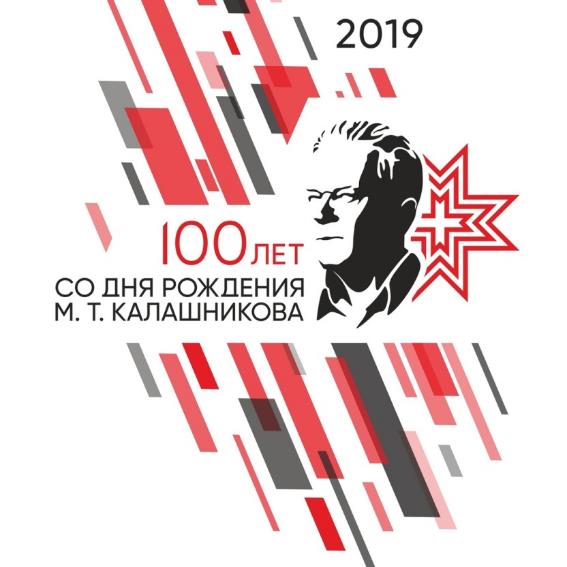 Викторина
1 тур1. Где и когда родился                       М. Т. Калашников?
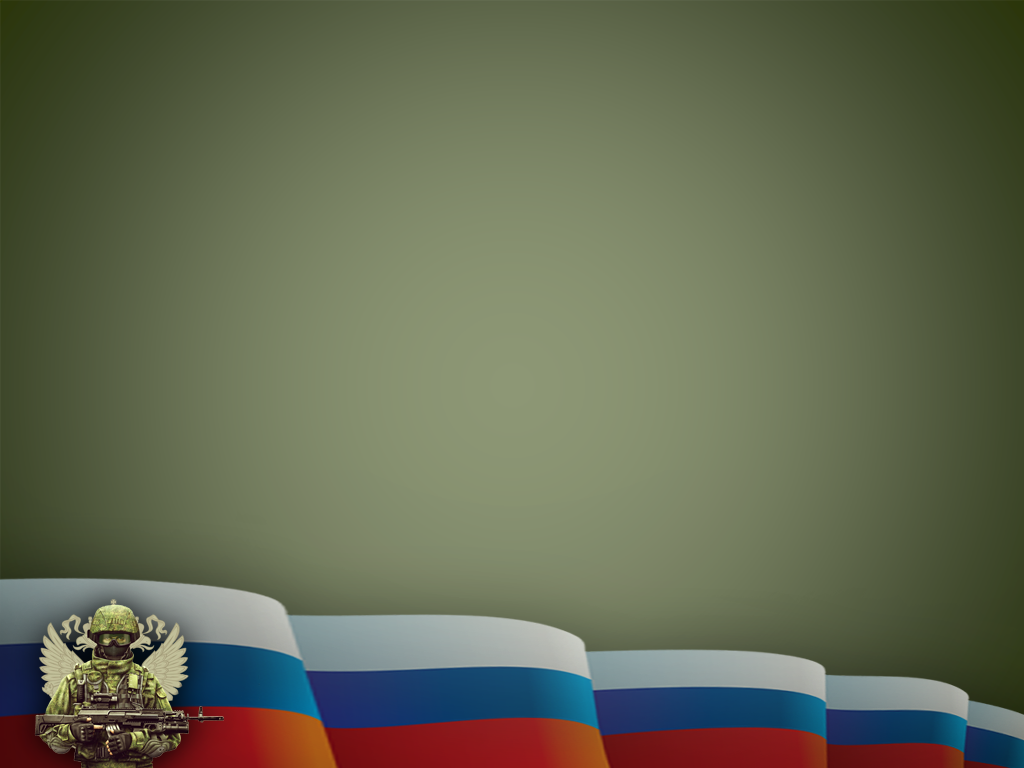 2. Когда  и почему семья Калашниковых была вынуждена уехать из родного села?
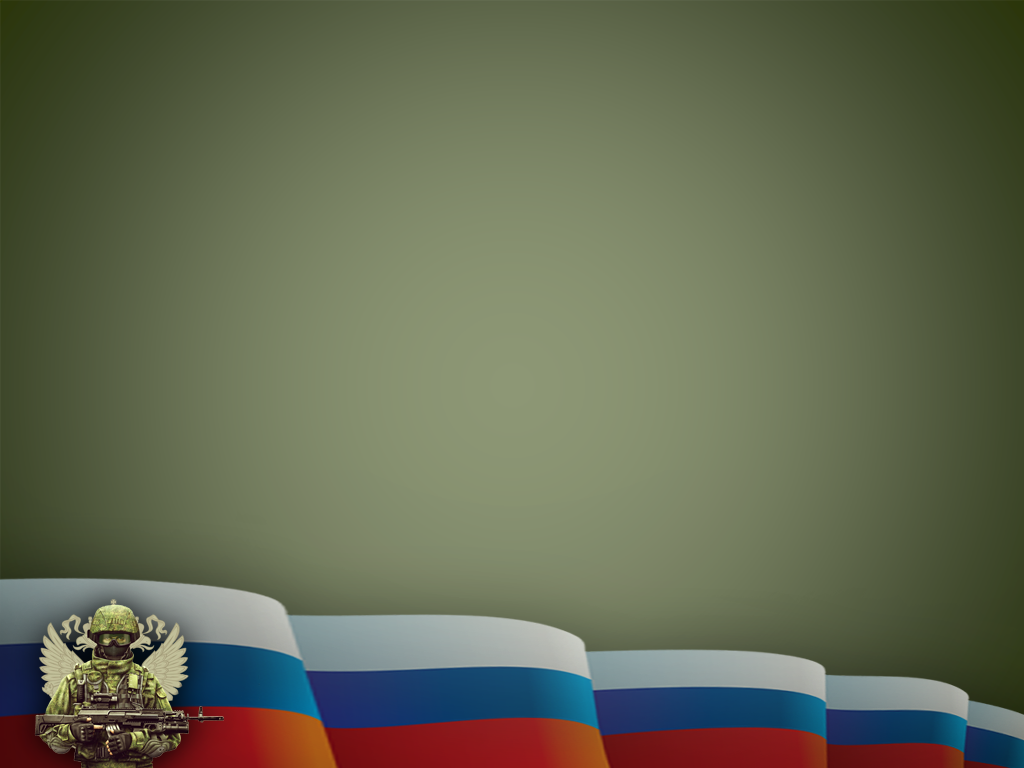 3. Склонность к каким  предметам  проявлял Калашников- школьник?
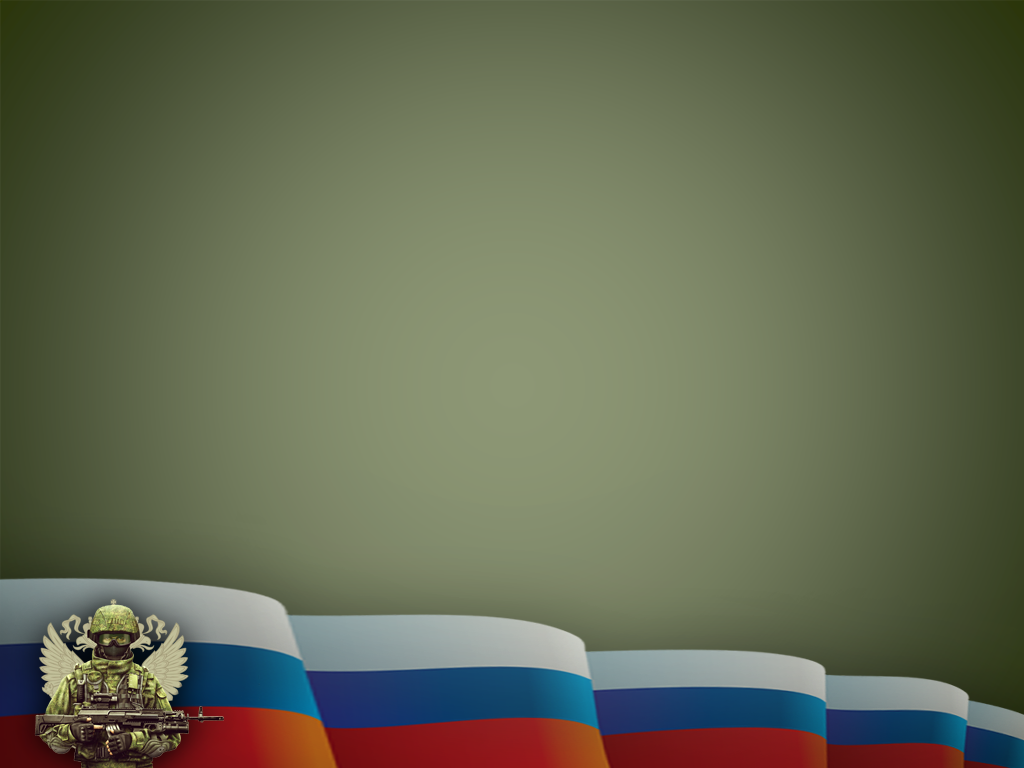 2 тур1. Сколько классов закончил Михаил Тимофеевич?
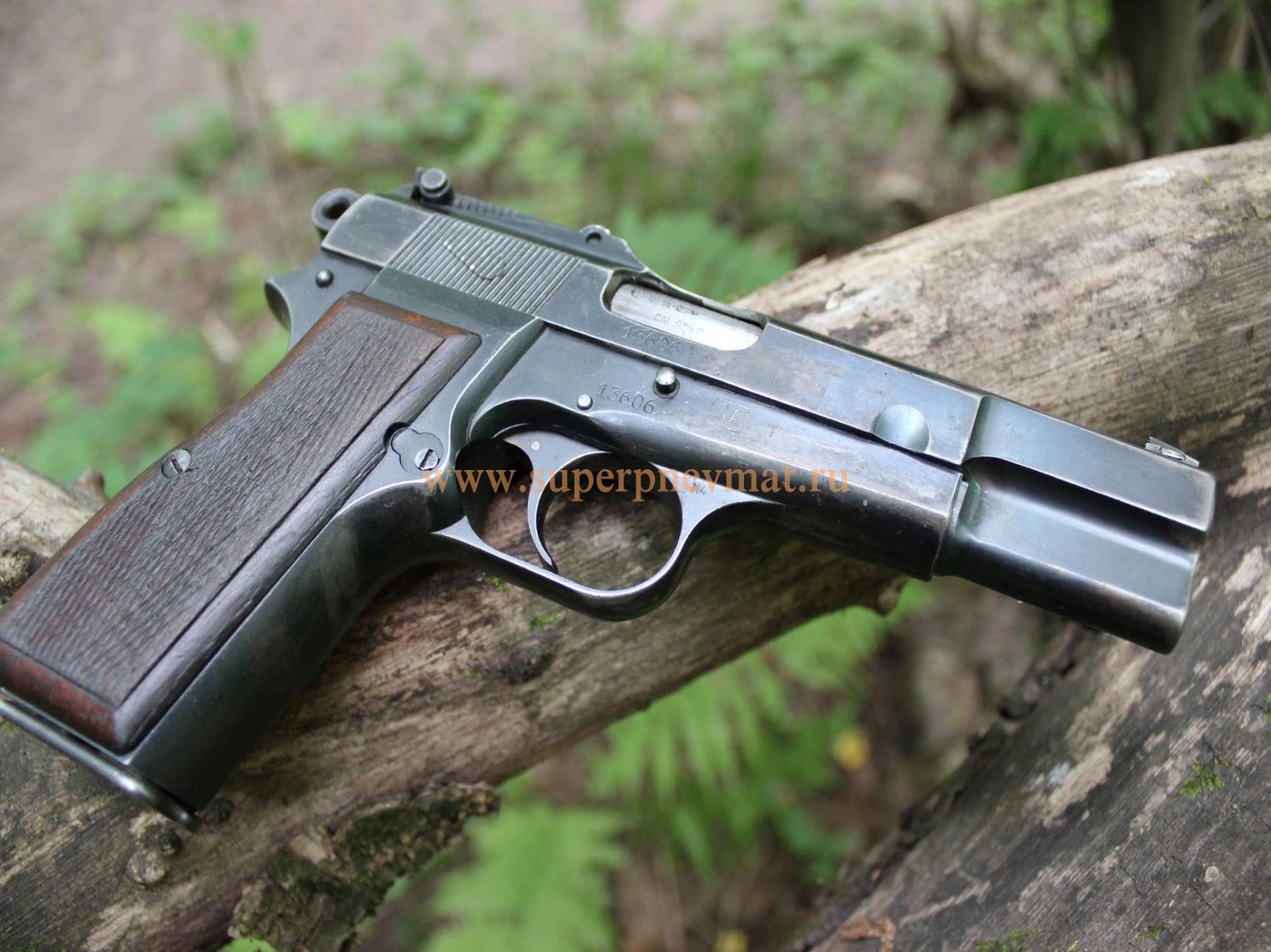 браунинг
2. Где впервые проявил М.Т.Калашников свои изобретательские способности?
3. Какой вид оружия был первым изобретением Калашникова?
пистолет-пулемёт
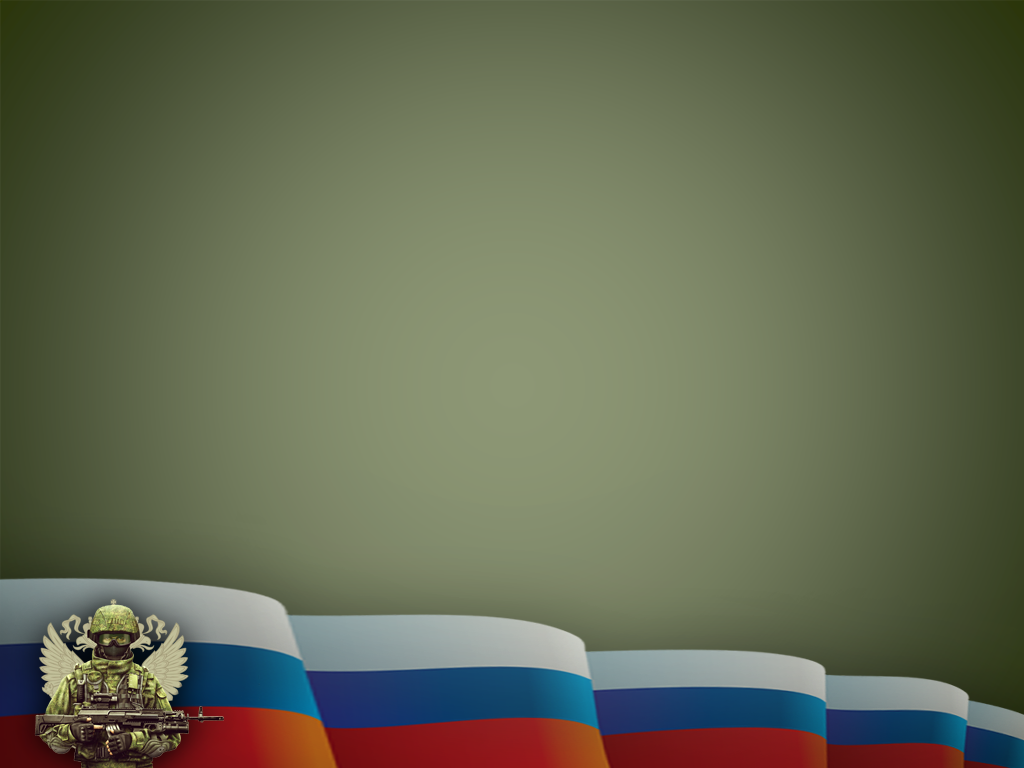 3 тур
1. В 1947 году в СССР был объявлен конкурс на создание автомата. В том конкурсе все конструкторы принимали участие под псевдонимами, чтобы работы известных оружейников и молодых жюри оценивало беспристрастно.
Какой псевдоним взял себе Калашников?
Михтим
 Калаш
 Оружейник
Михтим – Михаил Тимофеевич
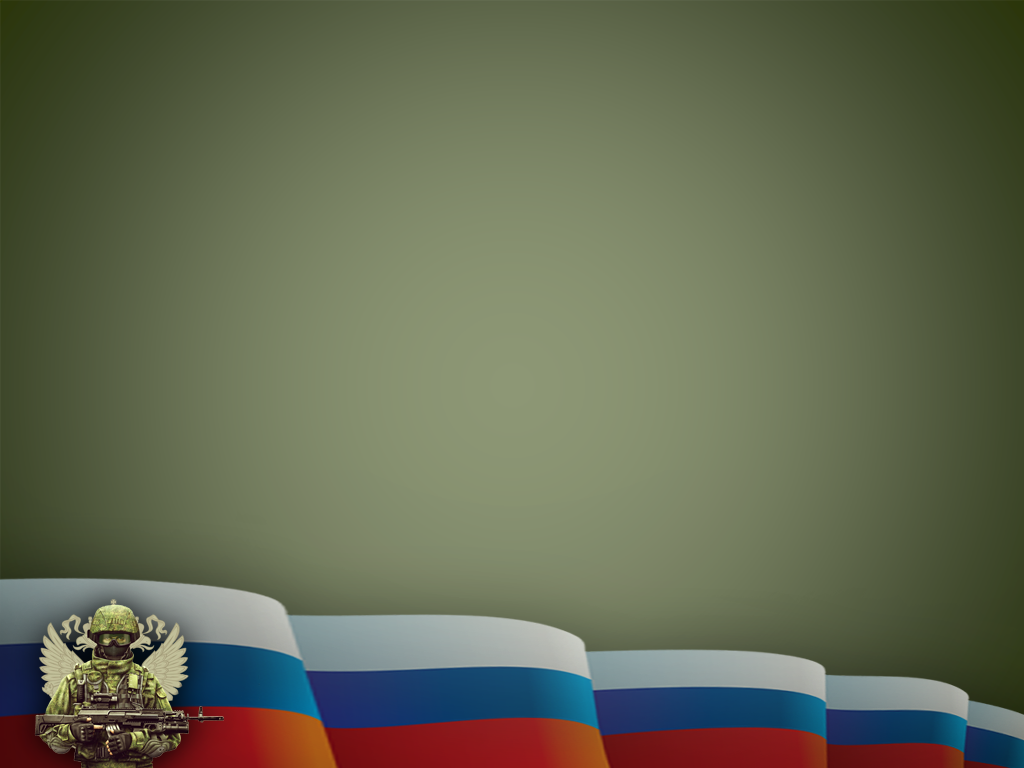 2. Калашников – автор и разработчик известного во всём мире АК-47, известного во всём мире автомата.    АК – это сокращение от «автомат Калашникова».           
 А что обозначает 47? 
калибр
 год разработки 
год выпуска
Полное название АК-47 – «7,62 миллиметра автомат Калашникова образца 1947 года». 1947 – год разработки. Также его часто называют просто "Калаш".
3. Что получил М.Т.Калашников за своё изобретение?         Золотая медаль "Серп и Молот",  Орден "За заслуги перед Отечеством" 2-й степени, Сталинская премия первой степени
Старшему сержанту М.Т.Калашникову в 1949 г. была присуждена Сталинская премия первой степени
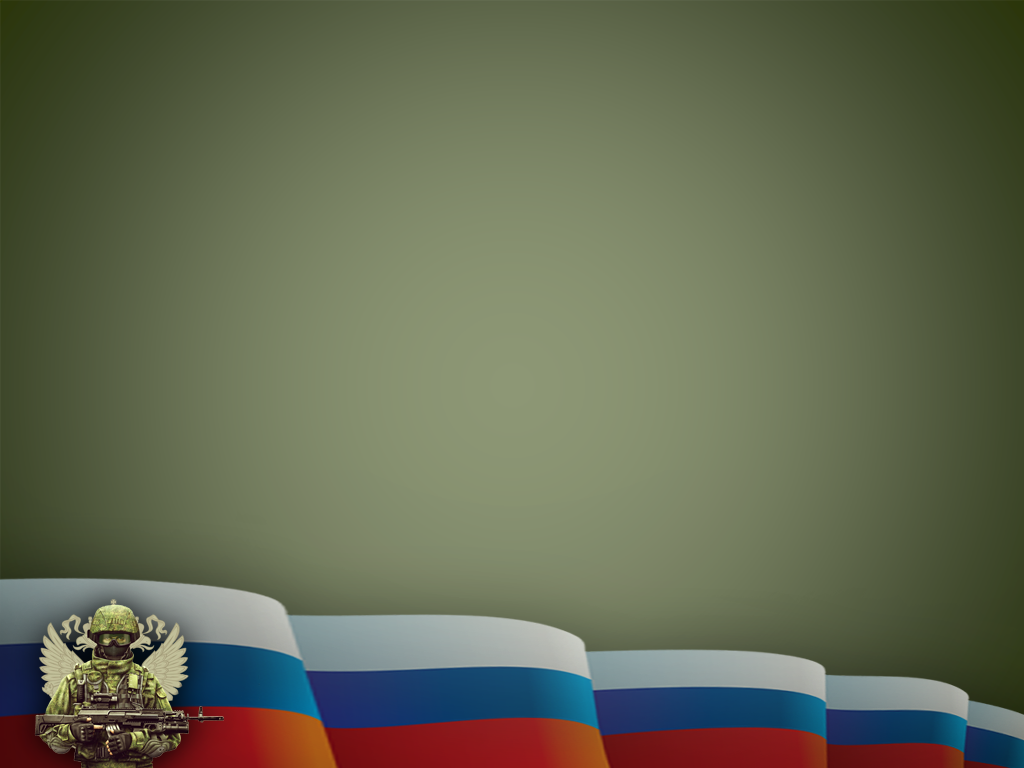 4 тур
1. В советское время умение разбирать и собирать автомат Калашникова входило в минимум знаний, получаемых на уроках начальной военной подготовки.                                                                                                                     За сколько секунд школьник должен был разобрать и собрать макет АК, чтобы получить «5»?              
   18 / 30
 15 / 25 
35 / 50
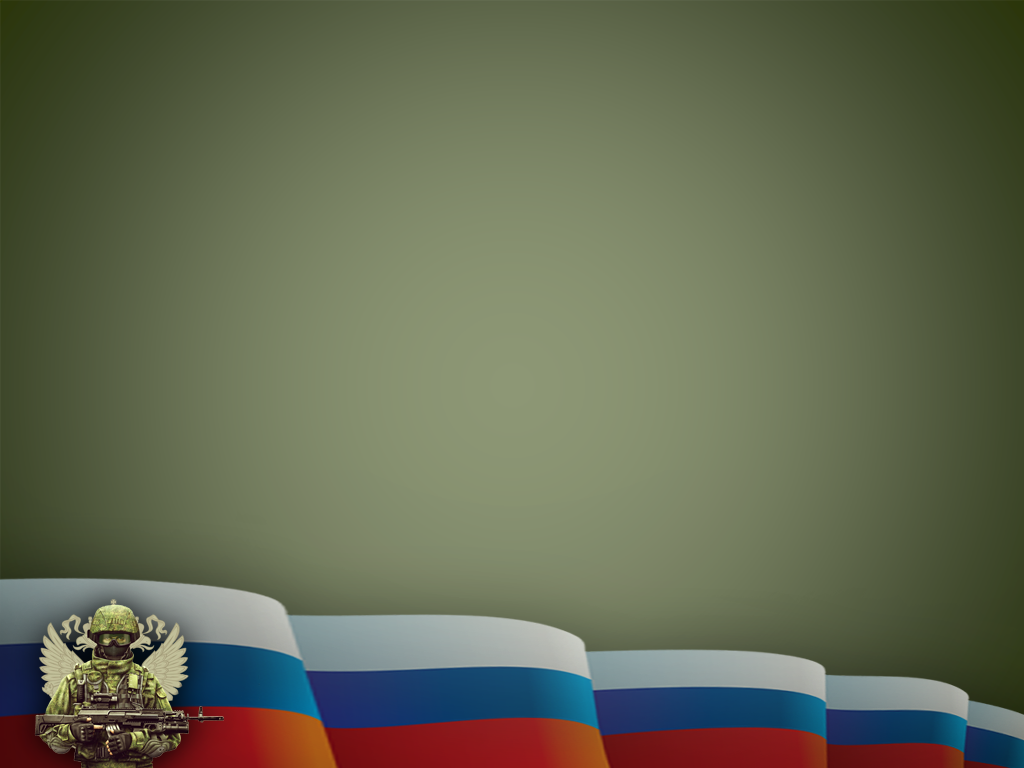 Нормативы оценки неполной разборки и сборки макета массогабаритного автомата Калашникова: Оценка время, с, разборка / сборка"Отлично"                       18 / 30"Хорошо"                         20 / 35"Удовлетворительно"    25 / 40
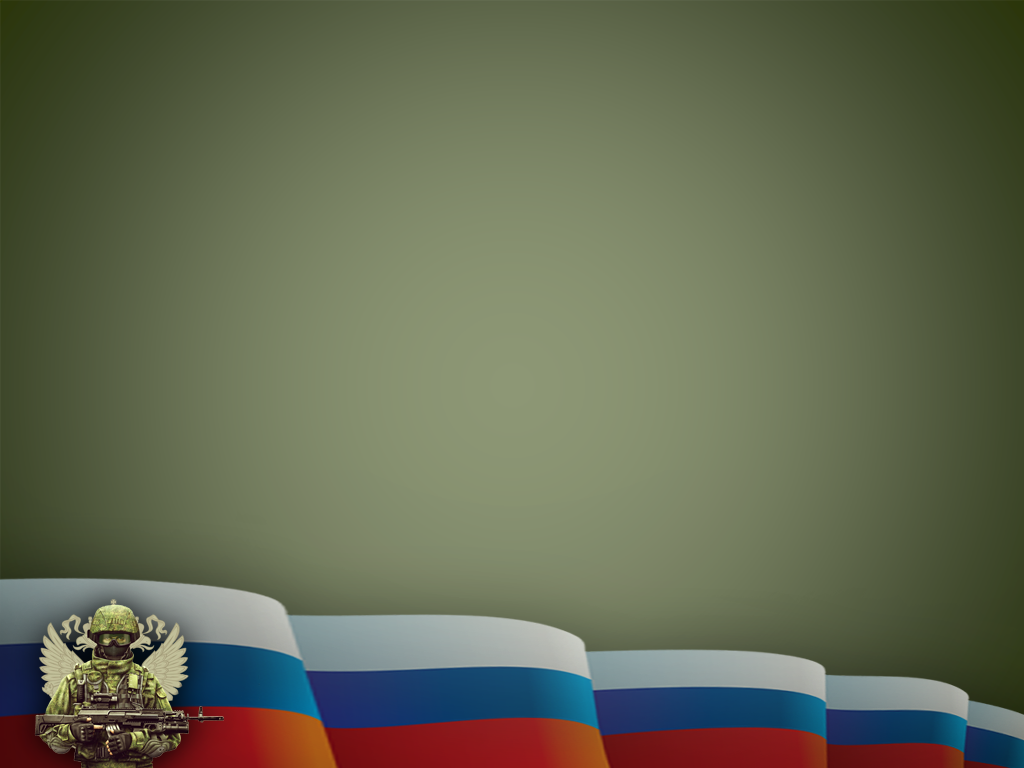 2. Сколько выстрелов в минуту производит АК?       
 300
 600 
1000
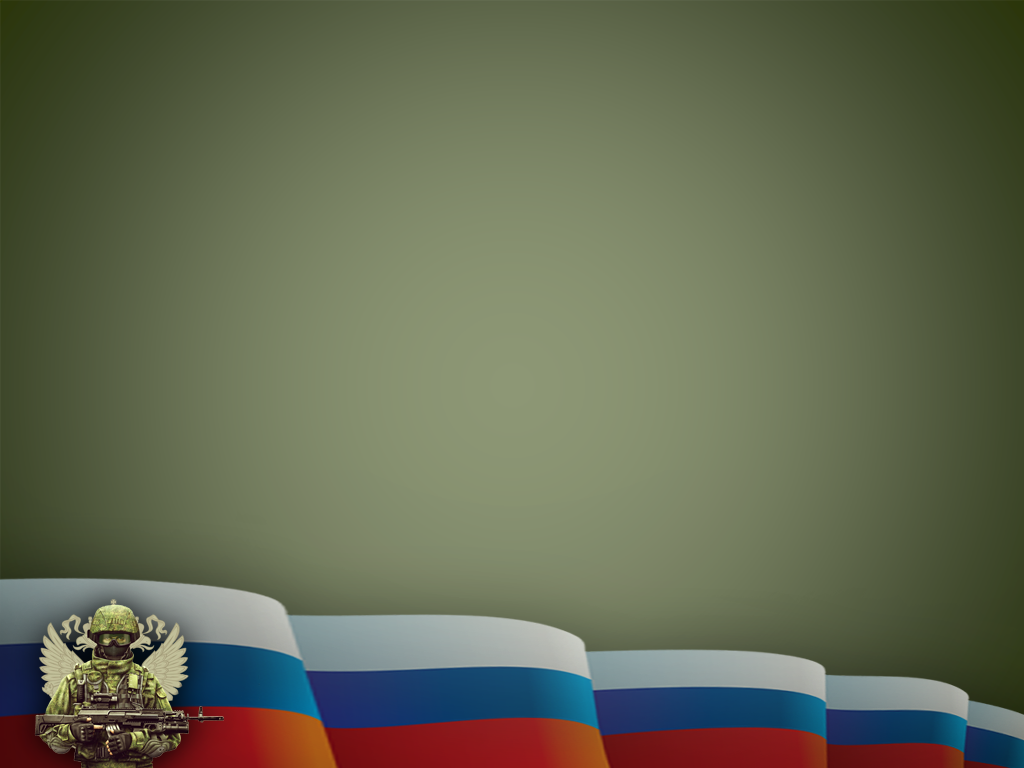 3. Дальность, до которой сохраняется убойное действие пули?
 650м
 1350 м
 2550м
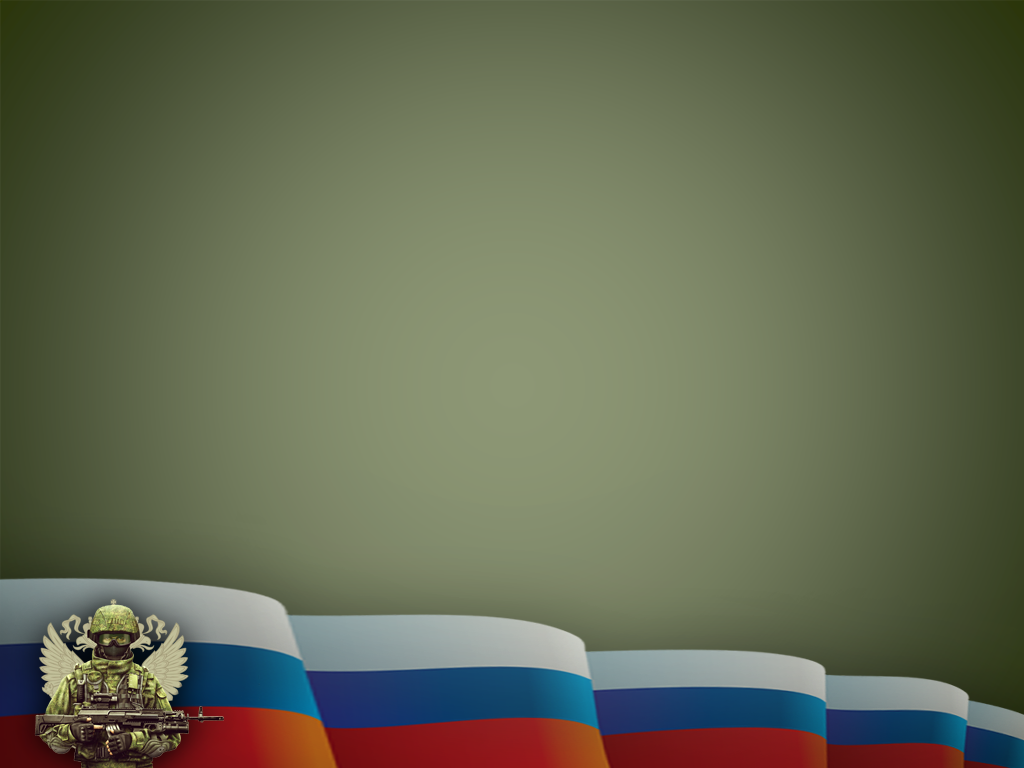 5 тур
1. Назовите главные качества автомата,  по словам самого конструктора.
простота и надёжность, 
цена и качество, 
удобство и дизайн
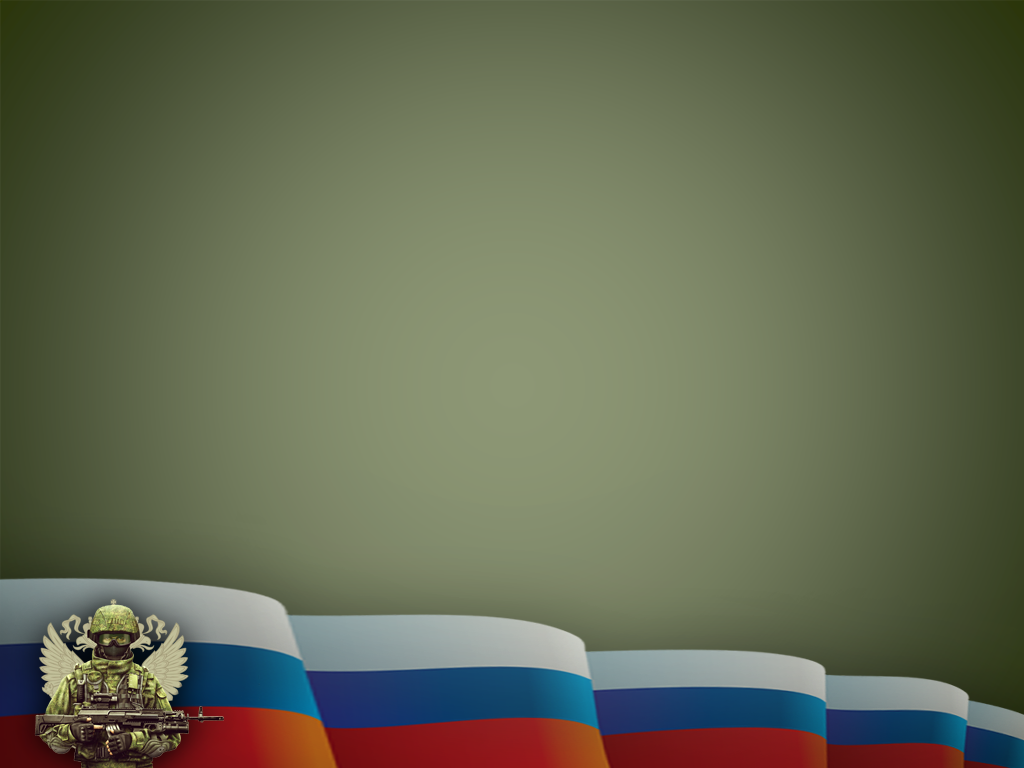 По словам самого конструктора, главными качествами его оружия являются "простота и надежность". 
"Я создавал автомат, будучи сержантом, и постоянно помнил, что солдат академий не заканчивал", - говорил сам Калашников.
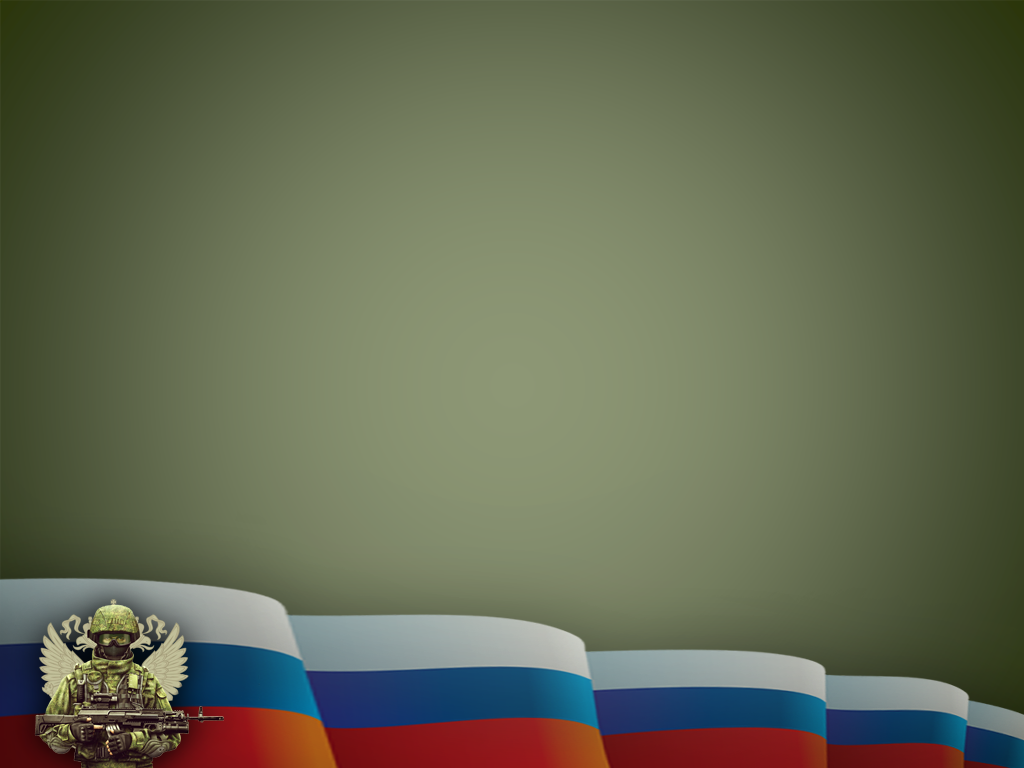 2. На каком ижевском заводе была выпущена первая партия АК-47?

Ижмаш,
 Ижевский механический завод,
Ижевский мотозавод
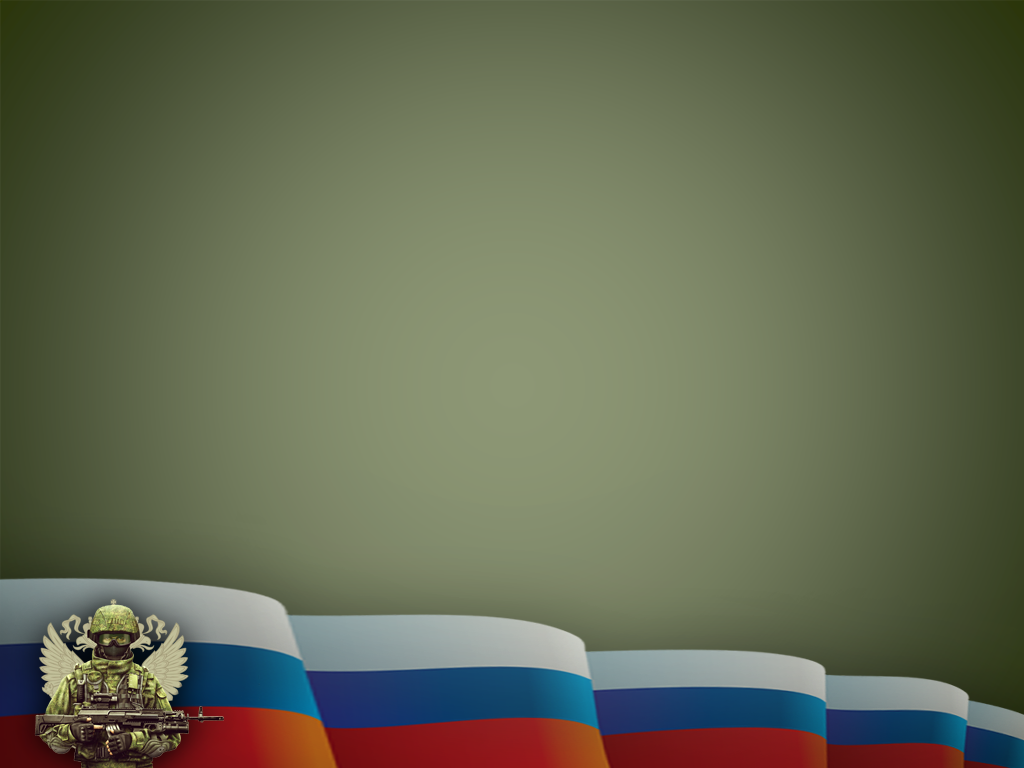 Работу над своим легендарным автоматом Калашников начал на Ижевском мотозаводе. 
В 1948 году здесь была разработана техническая документация и выпущена первая опытная партия АК-47.
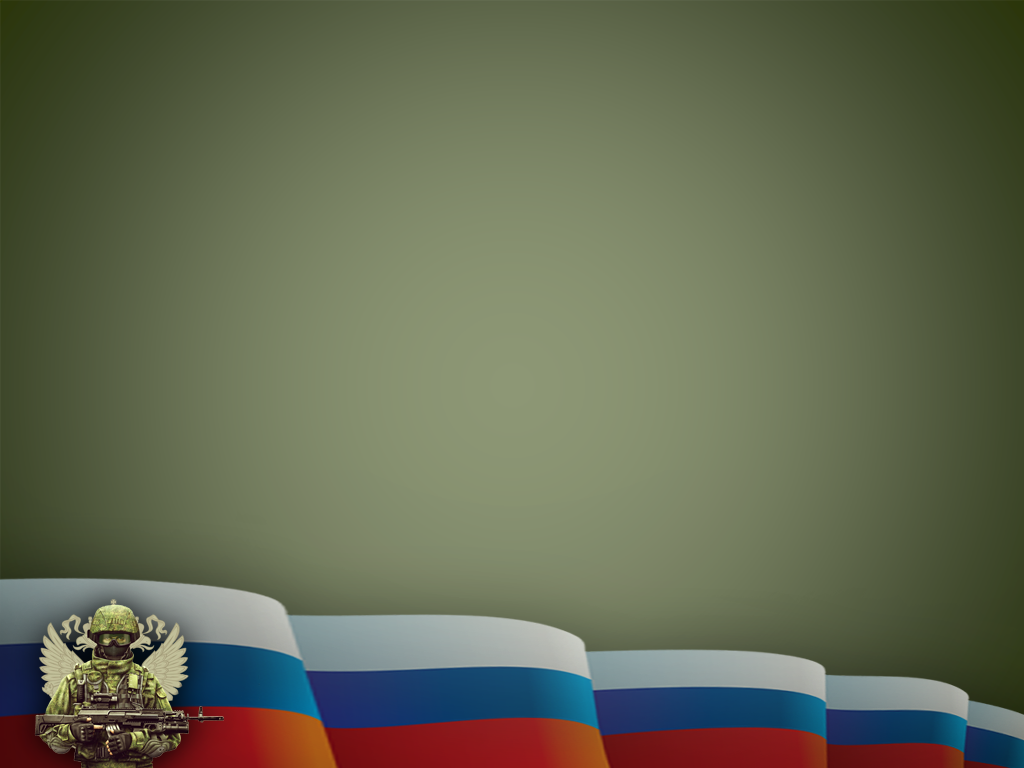 До конца дней Калашников был полон сил и энергии, но много лет у него были проблемы со слухом. 
Какова их причина?
 
возрастное заболевание, 
частое посещение тира и полигонных стрельб, 
последствие ранения на войне
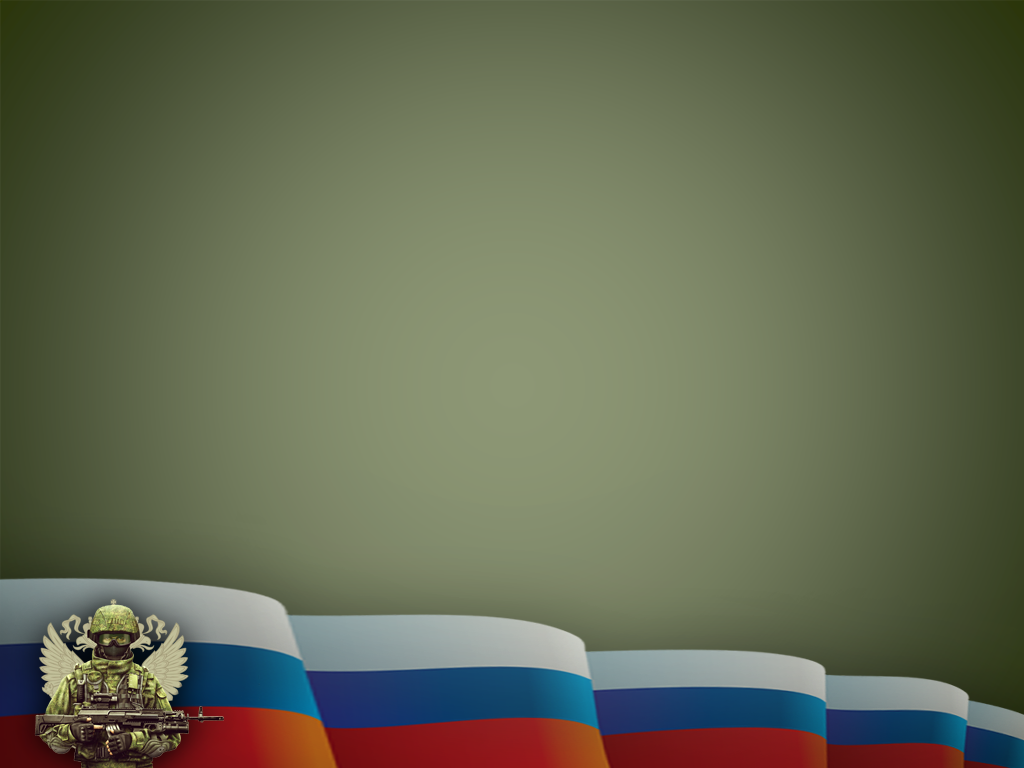 Калашников из-за частого посещения тира и полигонных стрельб получил нарушение слуха, восстановить который не удалось впоследствии даже с помощью современной медицины.
1. Какой российский баскетболист, играя в NBA за "Юту Джаз" получил прозвище "АК-47"?
Андрей Кириленко
2. Кому принадлежал этот АК?
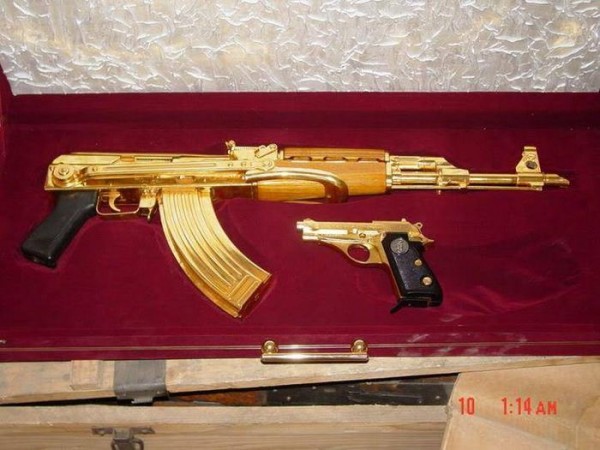 У бывшего президента Ирака Саддама Хусейна был позолоченный АК измененной конструкции.
3. Назовите страну, где в честь этого оружия возведен памятник.
В Египте, на берегу Синайского полуострова, установлен памятник автомату Калашникова.
7 тур
1. Назовите страны на гербах, которых изображён автомат Калашникова.
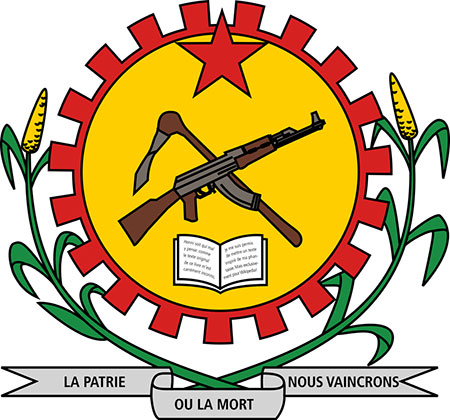 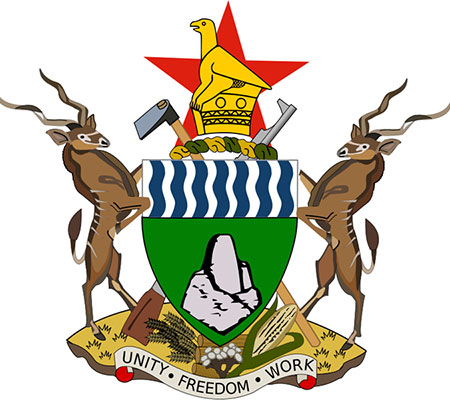 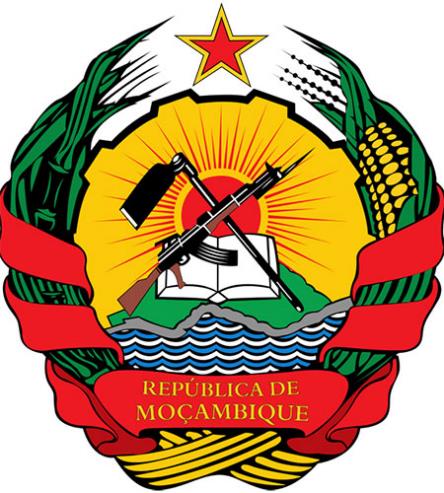 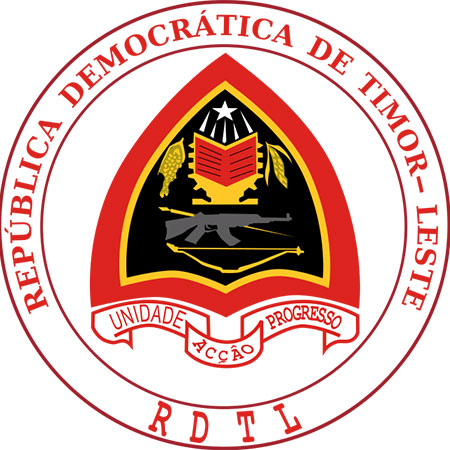 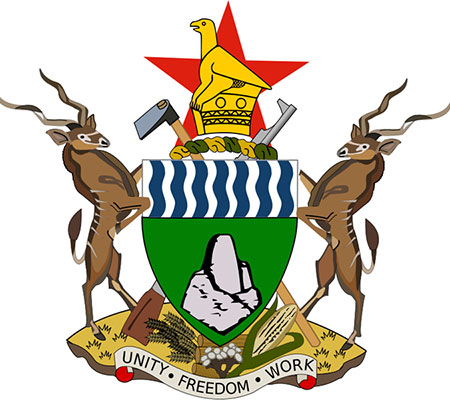 Зимбабве,
 Мозамбик,
 Восточный Тимор,
 Буркино-Фасо
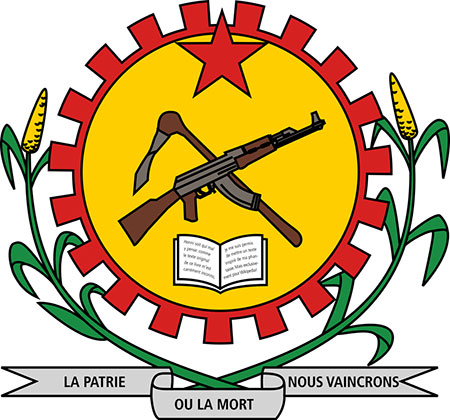 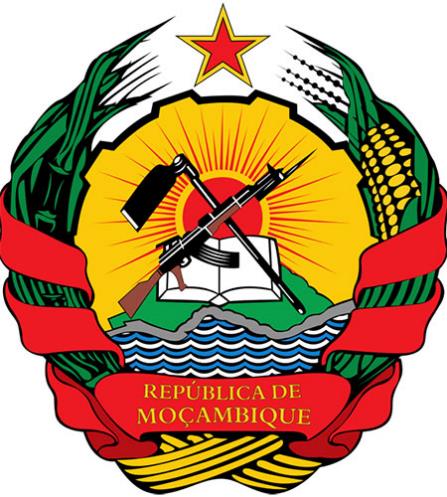 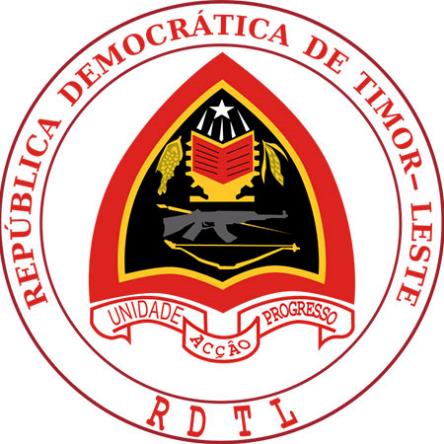 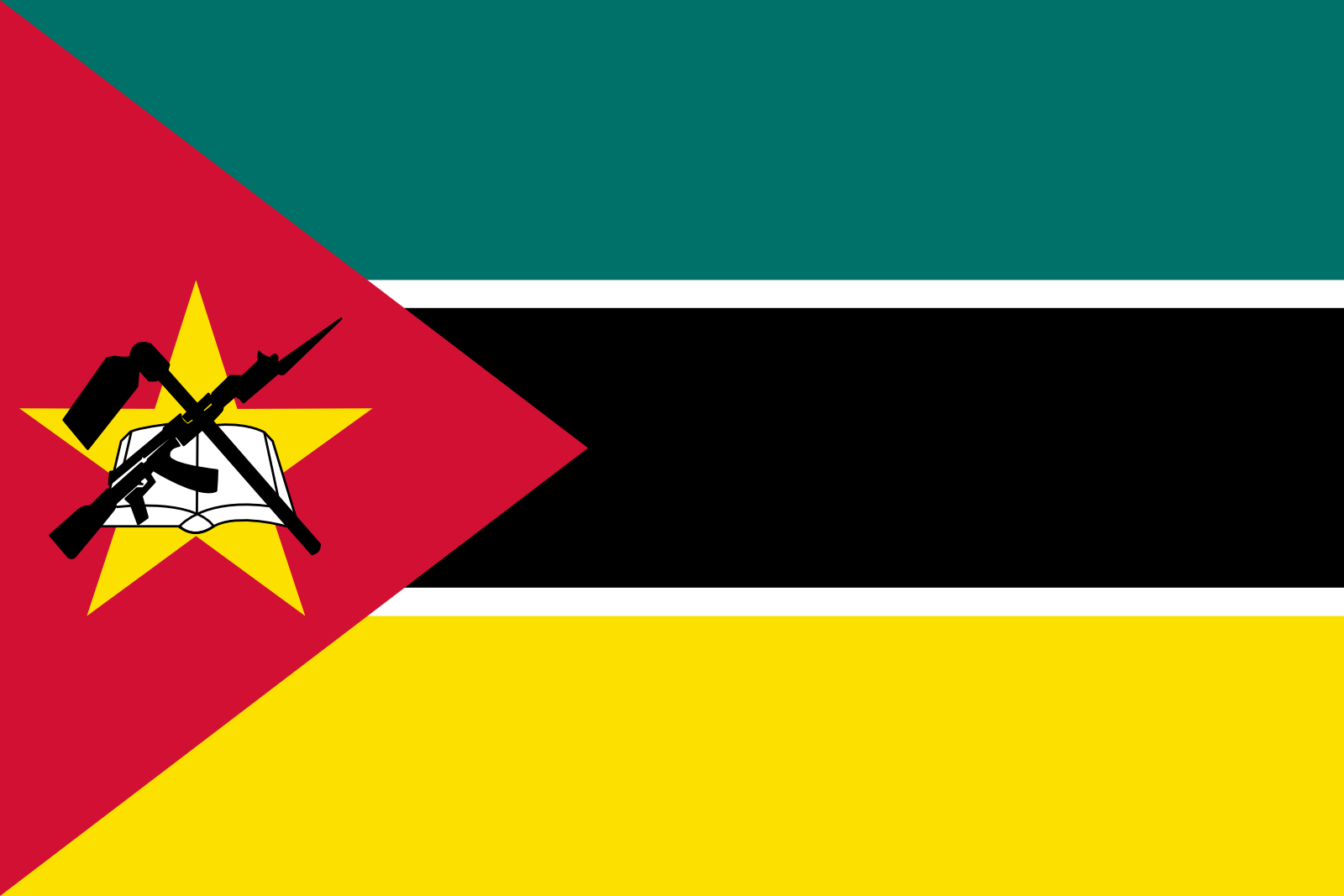 3. У какого государства изображение АК присутствует не только на гербе, но и на флаге?
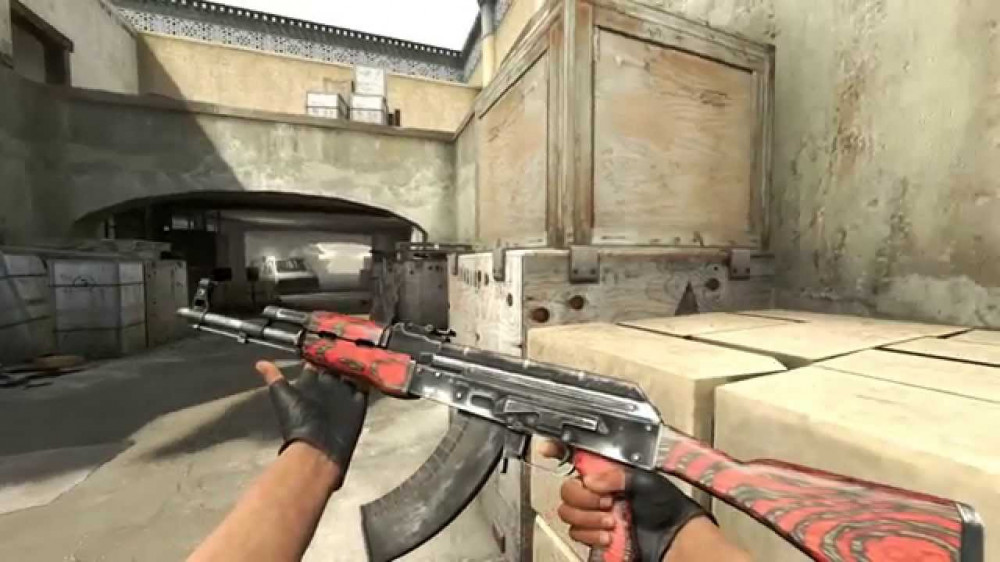 3. Назовите компьютерные игры, в которых автомат Калашникова является виртуальным оружием.
1. Продолжите фразу : «Я первый пожму руку тому, …  Но пока так и стою …»
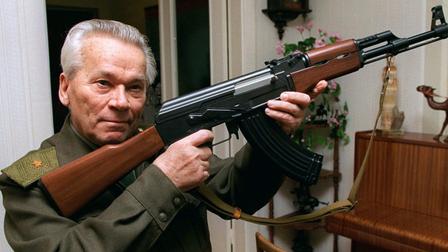 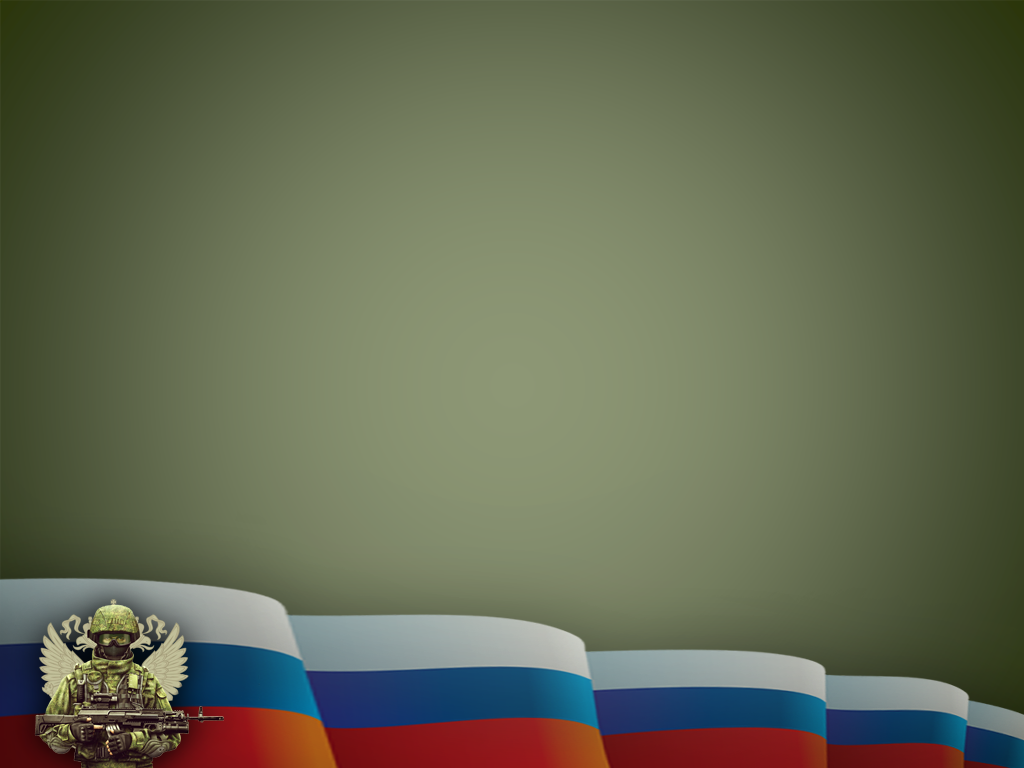 «Я первый пожму руку тому, кто сделает лучше. Но пока так и стою с протянутой рукой».
М.Т.Калашников
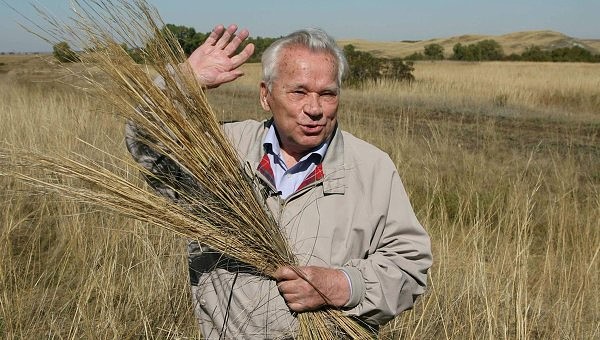 Продолжите фразу: «Я, наверное, конструировал бы технику, облегчающую тяжелый крестьянский труд.  …(?)...  повернула меня в другую сторону. …(?) ..  виноваты, что я стал военным конструктором»
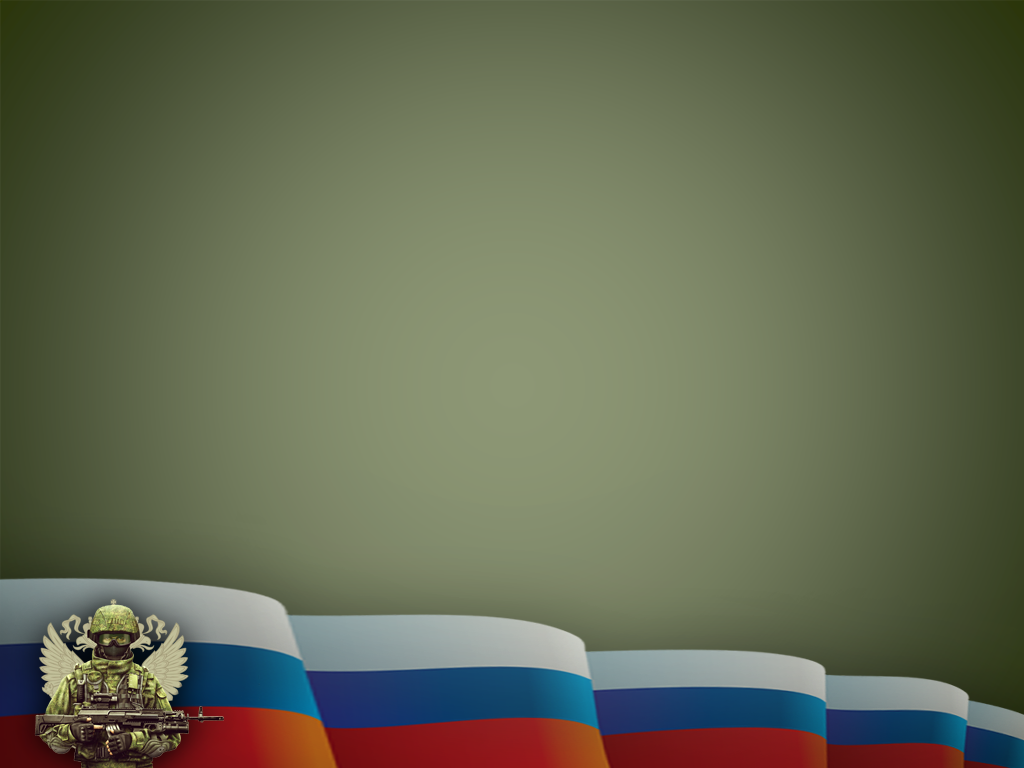 «Я, наверное, конструировал бы технику, облегчающую тяжелый крестьянский труд. Отечественная война повернула меня в другую сторону. Немцы виноваты, что я стал военным конструктором»
М.Т.Калашников
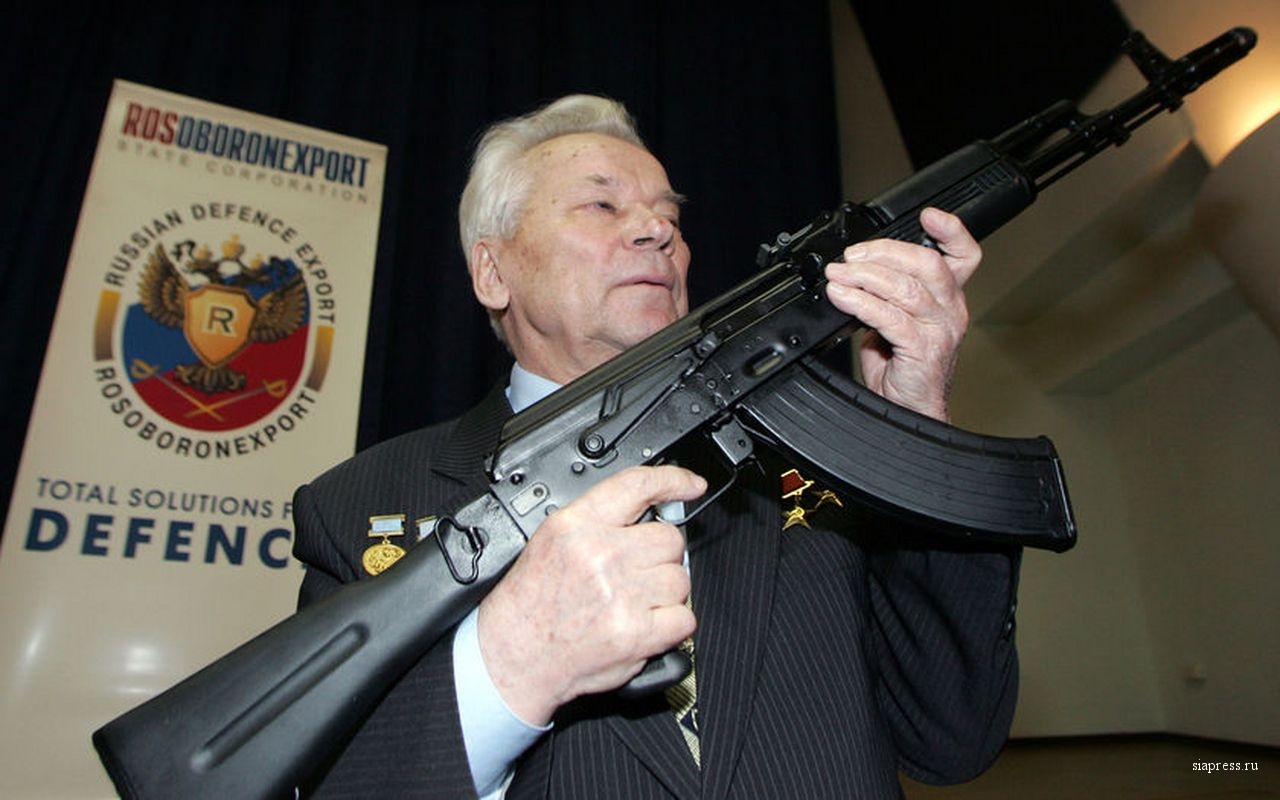 Продолжите фразу: «Я изобрёл автомат не для убийства людей, а …».
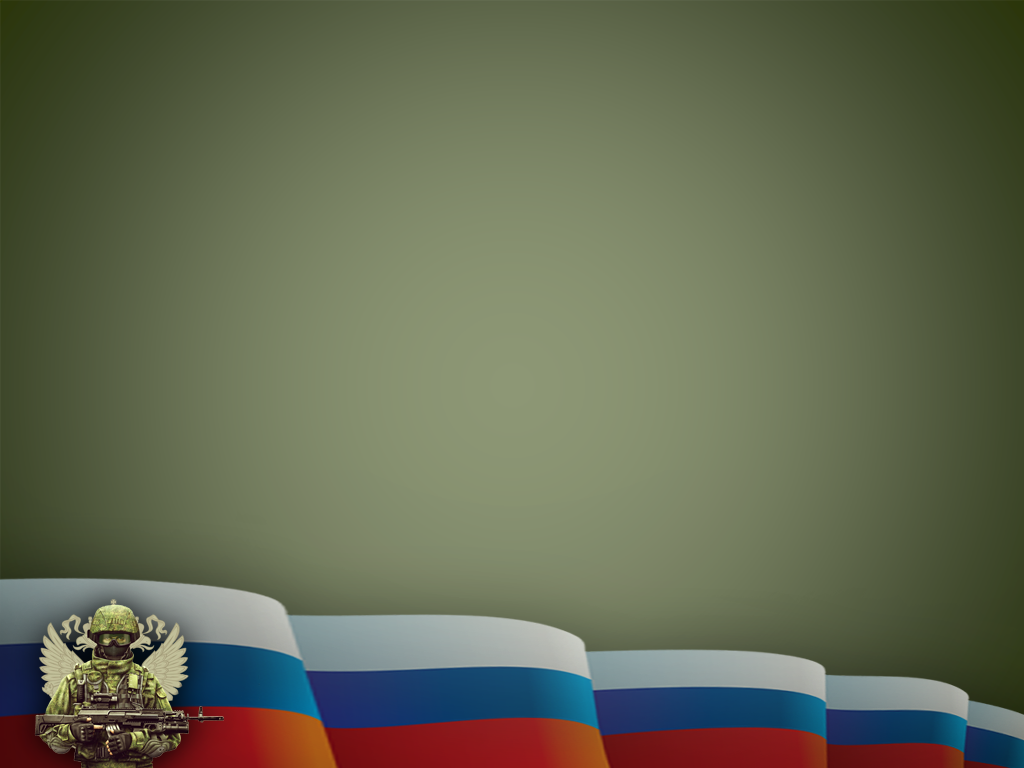 Легендарный российский оружейник Михаил Калашников говорил, что всю жизнь изобретал оружие для защиты, а не для убийства: "Я спокойно сплю, потому что всегда создавал оружие для защиты. Это политики не могут договориться и используют его для убийства".
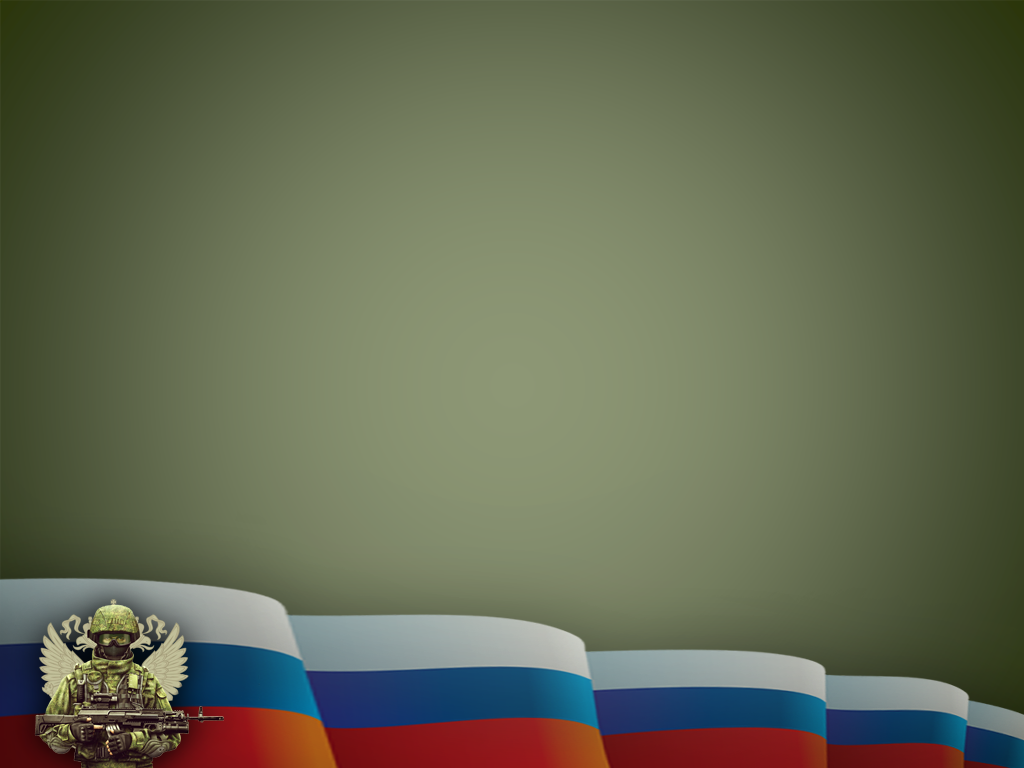 Конкурс капитанов
Эссе 
«Я изобрёл автомат не для убийства людей, а для защиты своего Отечества»
М.Т.Калашников
 
Высказать свою точку зрения на эту проблему.
Подведение итогов